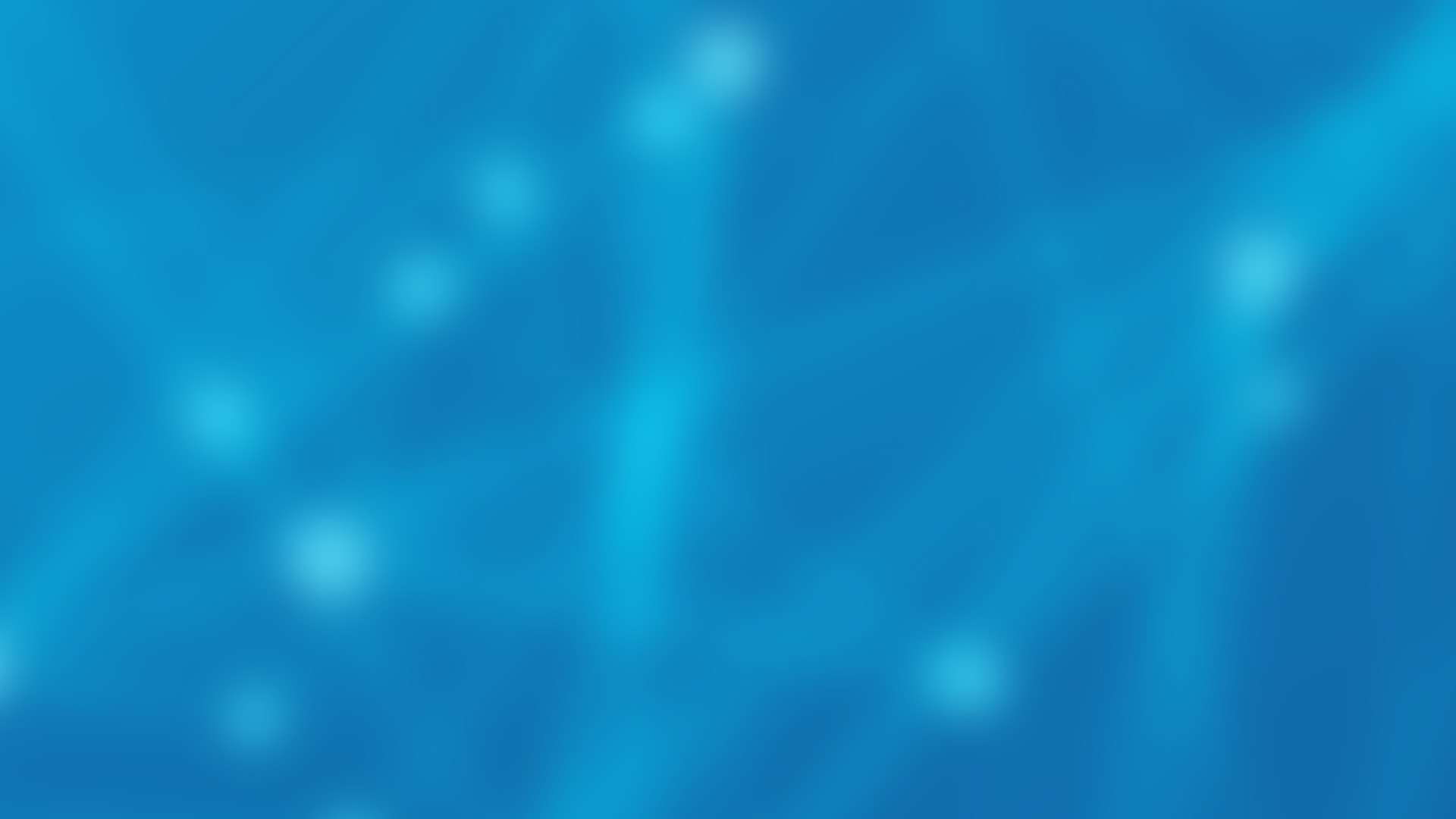 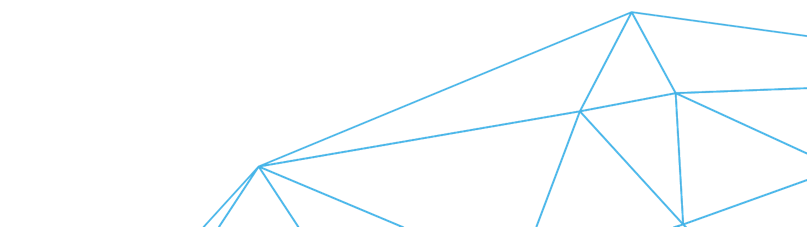 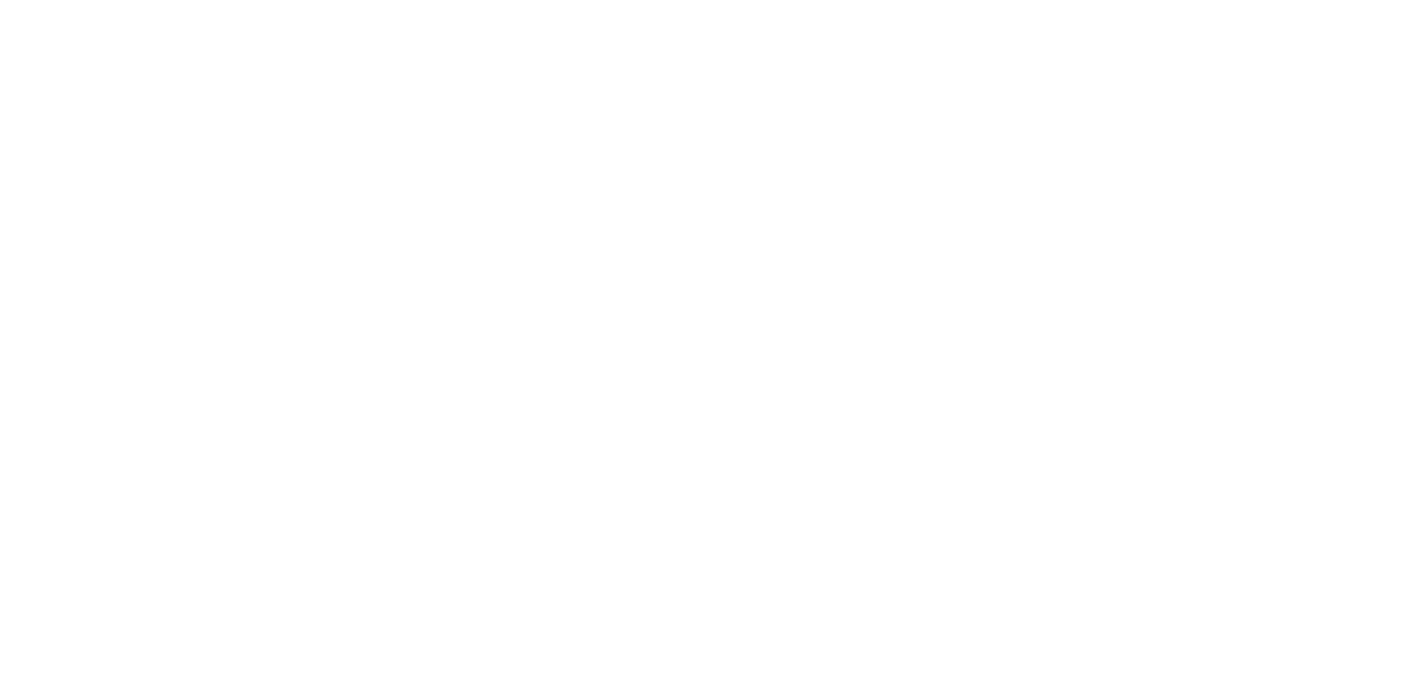 Saturday, October 14, 2023 9:00am – 2:45pm CT 
InterContinental Chicago Magnificent Mile Hotel | Chicago, IL
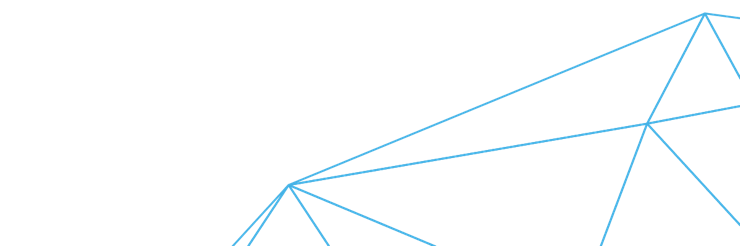 This activity is supported by independent educational grants from Actelion Pharmaceuticals US, Division of Janssen Pharmaceuticals and United Therapeutics Corporation. Jointly provided by the Global Learning Collaborative (GLC) and Total CME, LLC.
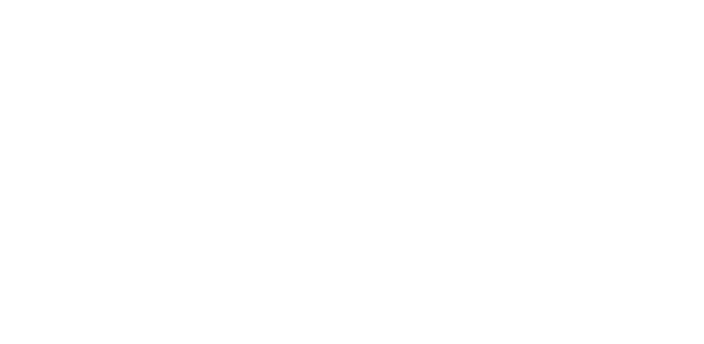 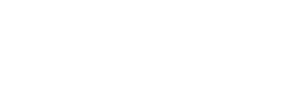 Resource Information
About This Resource
These slides are one component of a continuing education program available online at MedEd On The Go titled Midwest Regional PH Summit – Management of Pulmonary Hypertension with Comorbidities


Program Learning Objectives:
Explain the ERS/ERC guideline updates
Evaluate available evidence-based data and patient management strategies for PH
Identify opportunities to apply effective management strategies to improve patient outcomes


MedEd On The Go®
www.mededonthego.com
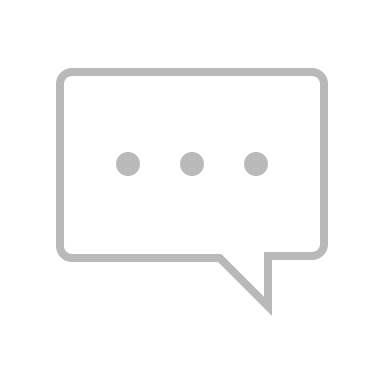 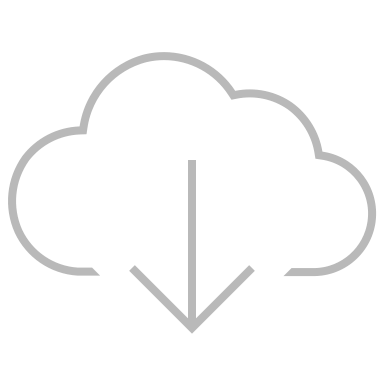 This content or portions thereof may not be published, posted online or used in presentations without permission.
This content can be saved for personal use (non-commercial use only) with credit given to the resource authors.
To contact us regarding inaccuracies, omissions or permissions please email us at support@MedEdOTG.com
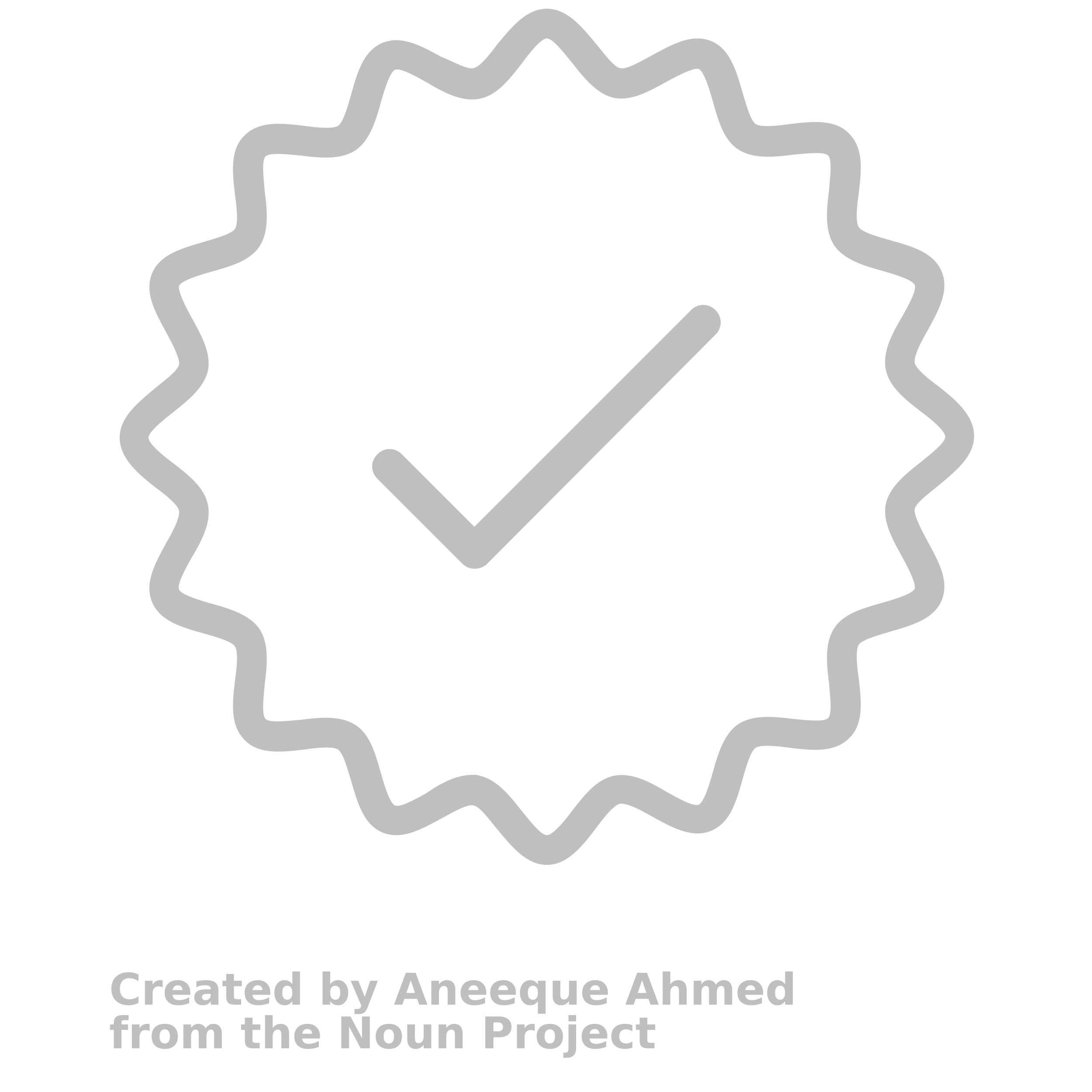 Disclaimer
The views and opinions expressed in this educational activity are those of the faculty and do not necessarily represent the views of Total CME, LLC, the CME providers, or the companies providing educational grants. This presentation is not intended to define an exclusive course of patient management; the participant should use their clinical judgment, knowledge, experience, and diagnostic skills in applying or adopting for professional use any of the information provided herein. Any procedures, medications, or other courses of diagnosis or treatment discussed or suggested in this activity should not be used by clinicians without evaluation of their patient's conditions and possible contraindications or dangers in use, review of any applicable manufacturer’s product information, and comparison with recommendations of other authorities. Links to other sites may be provided as additional sources of information.
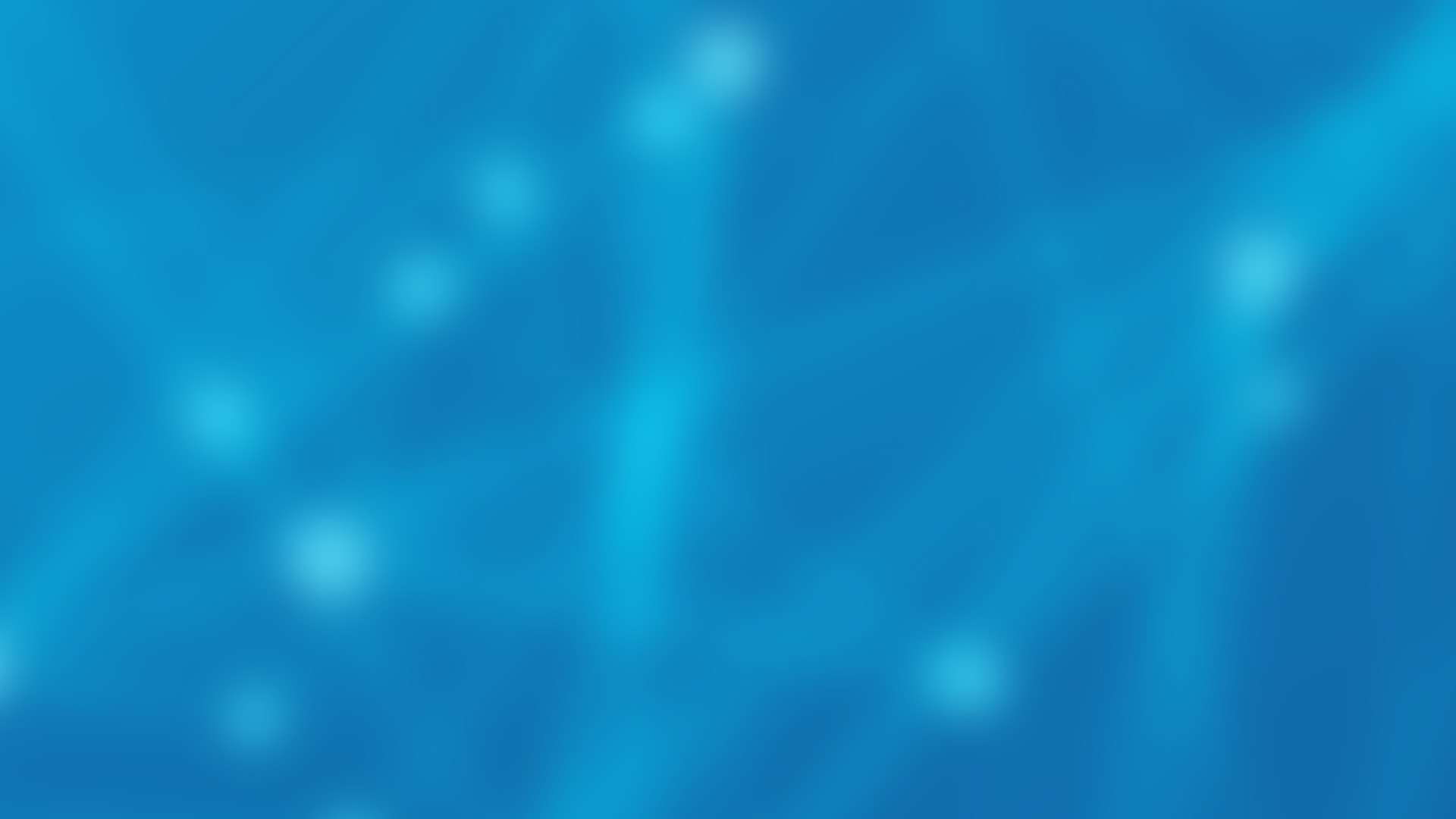 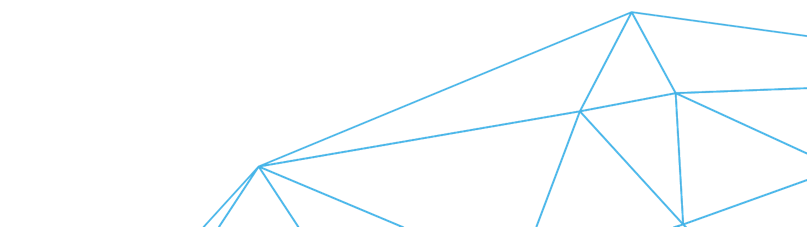 Case 1 & Panel Discussion: Limitations of Risk Assessment
Vallerie V. McLaughlin, MD, FACC, FAHA
Associate Chief Clinical Officer, Cardiovascular Services
Director, Pulmonary Hypertension Program
University of Michigan
Ann Arbor, MI
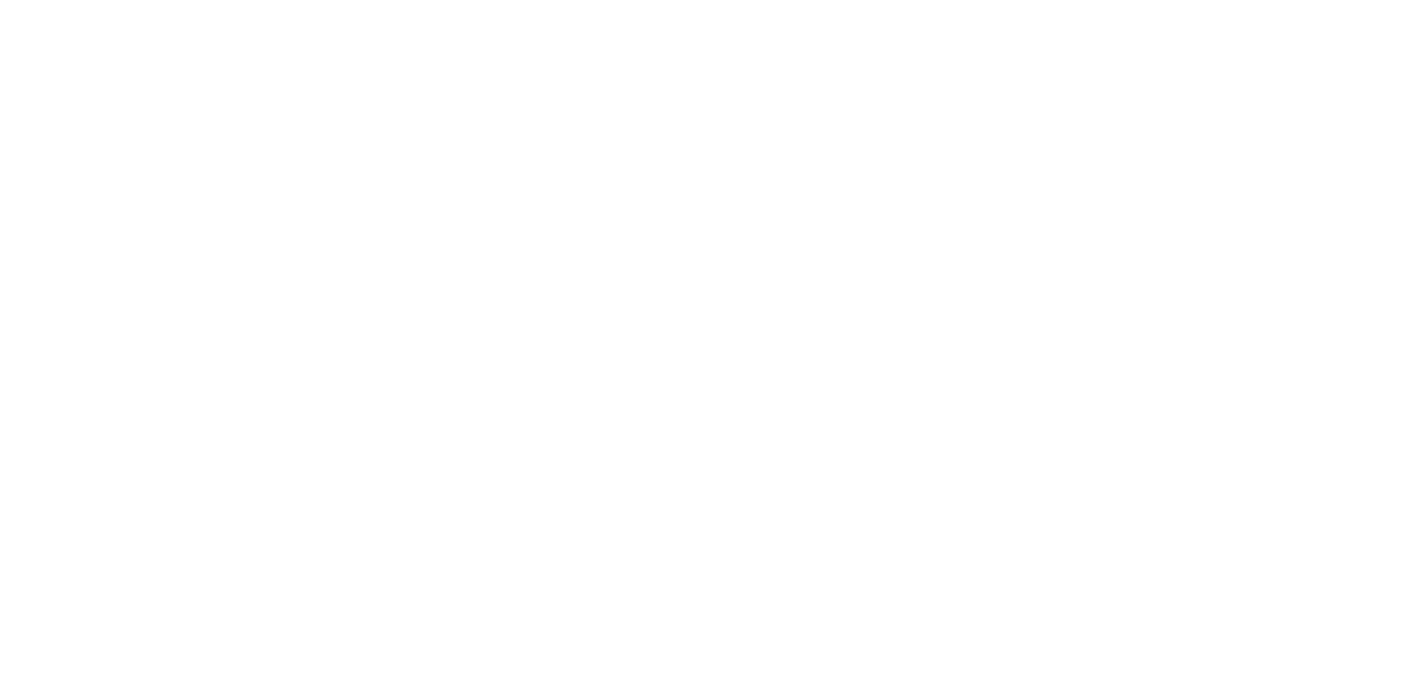 Patient LB
45 yo woman with 5-year h/o IPAH, triple therapy
Epo at 44 ng/kg/min, tadalafil, macitentan
Right heart cath November 2022
mPAP 81 mmHg, RAP 7, PCWP 14
CO/CI 5.53/3.64, PVR 16.2 Wood units
Most recent office visit January 2023
FC 1, 6MW 617 m, BNP 48
Low risk by both 4-Strata and REVEAL Lite 2
IPAH, idiopathic pulmonary arterial hypertension.
Patient LB-Apical 4 Chamber
Patient LB-Parasternal Short Axis
Patient JD
75 yo woman with PAH  r/t scleroderma dx 2012
mPAP 33, PCWP 11, CO/CI 5.95, 3.18
PVR 3.2 WU, treated with PDE5i monotherapy
Repeat RHC 7/19, PVR 2.8
Last office visit March 2023
FC3, HW 244, BNP 128
Risk status
Intermediate high by 4 strata, intermediate by REVEAL Lite 2
PAH, pulmonary arterial hypertension.
Patient JD
Patient JD
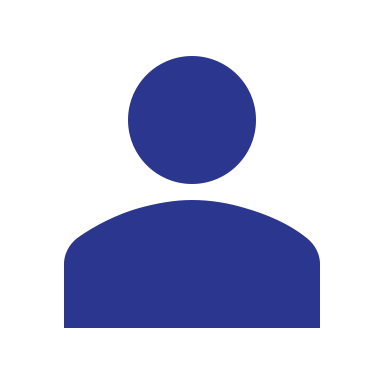 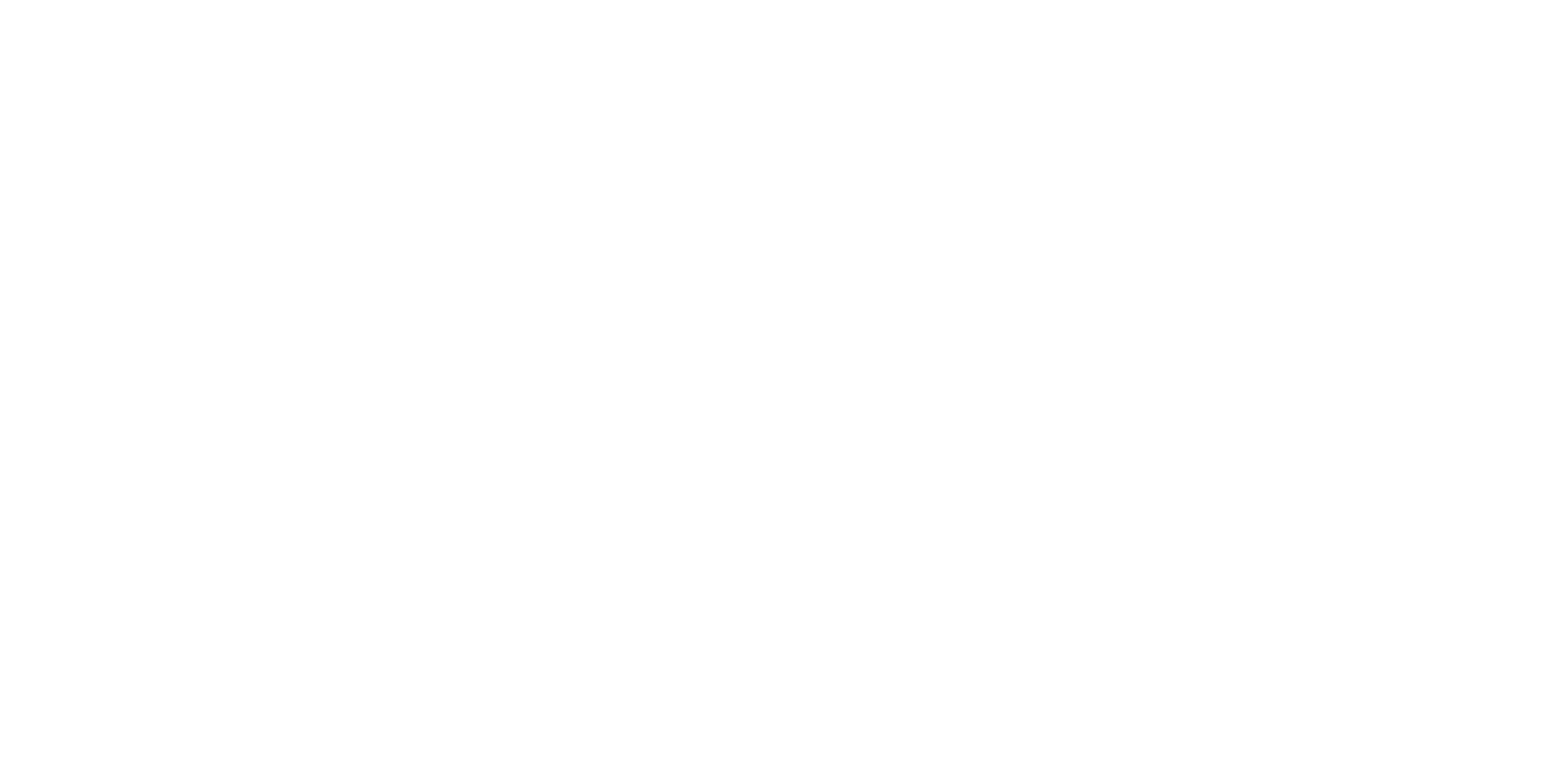 Looking for more resources on this topic?
CME/CE in minutes
Congress highlights
Late-breaking data
Quizzes
Webinars
In-person events
Slides & resources
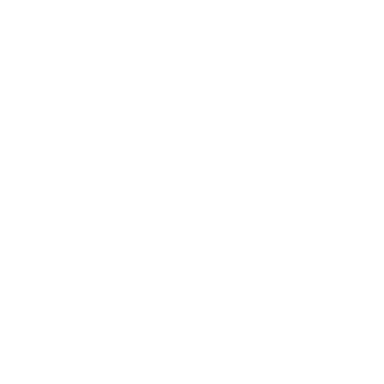 www.MedEdOTG.com